Spajanje instalacija
Hrabro kreni, pogledaj ovu prezentaciju načina izrade vježbi. Cilj prikazanih vježbi jest da uz stjecanje vještina obrade i montaže naučiš sjeći cijevi na pravu dužinu.
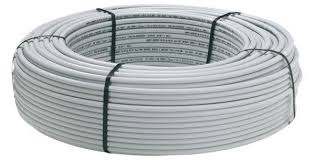 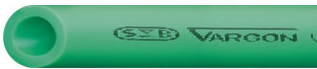 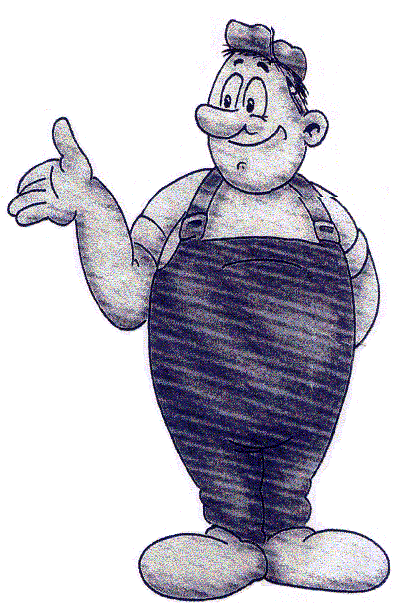 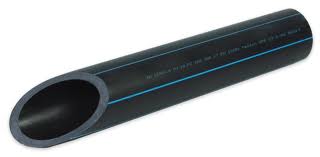 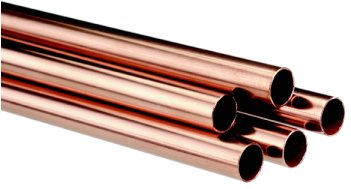 Već na prvom satu izraditi ćeš svoju prvu instalaciju!   

Pregledaj i prve vježbe prve godine koje ćemo obaviti na satovima predmeta Tehnologija obrade i montaže.
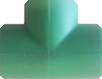 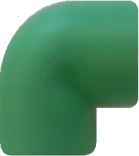 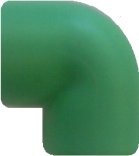 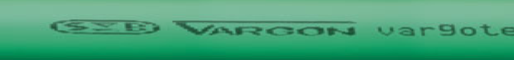 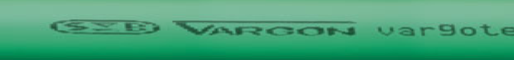 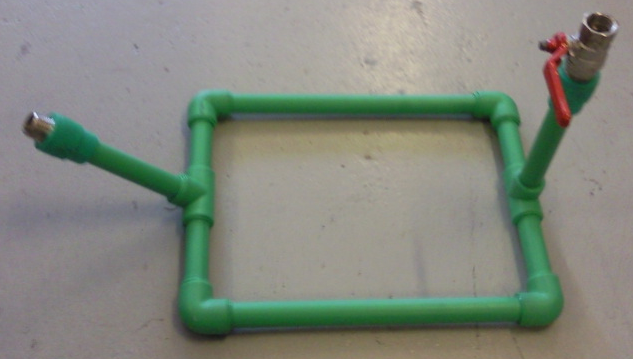 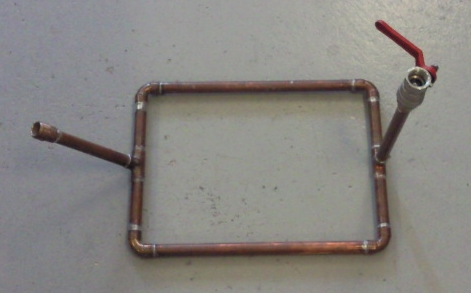 Prezentacija opisuje i način učenja.
PRIPREMA ZA PRVI ZADATAK
Na postojeću cijev u vrtu ugradi razvod s dva priključka za
zalijevanje vrta.
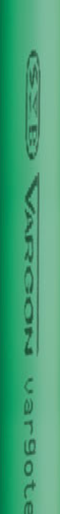 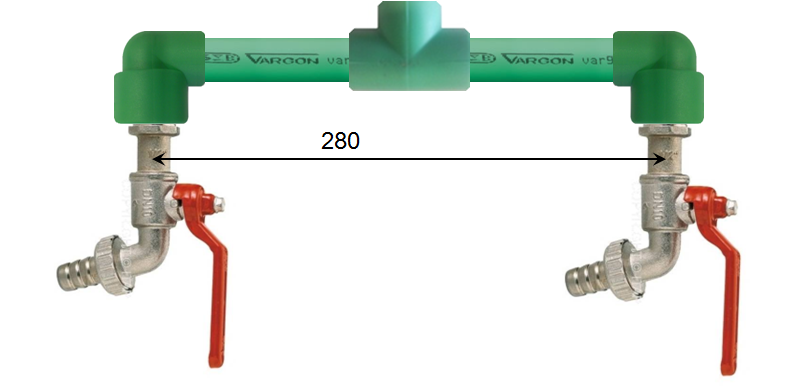 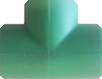 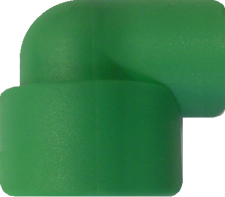 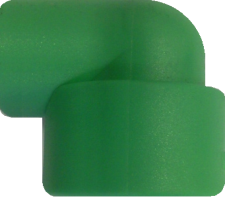 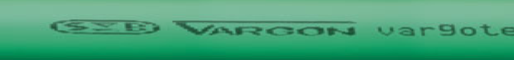 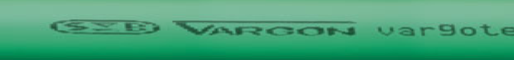 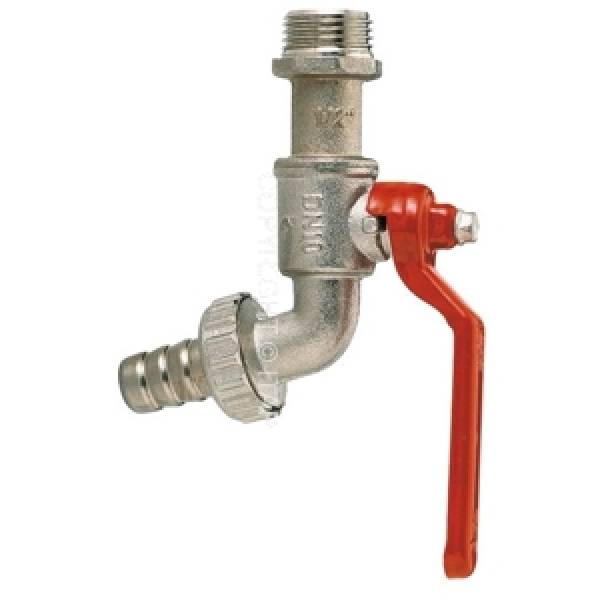 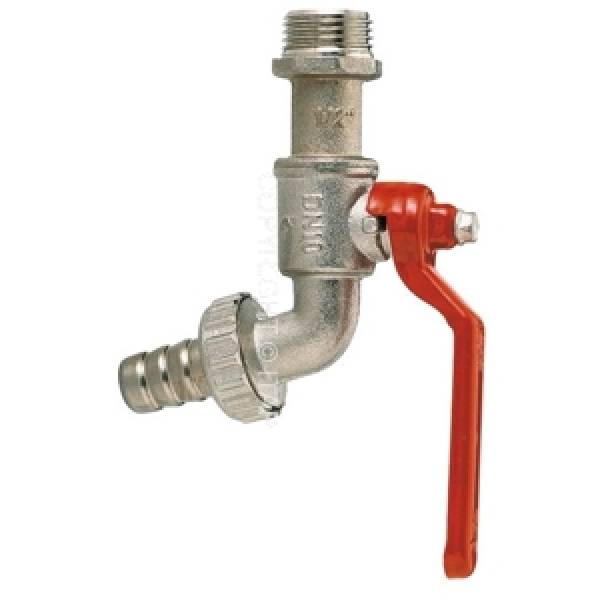 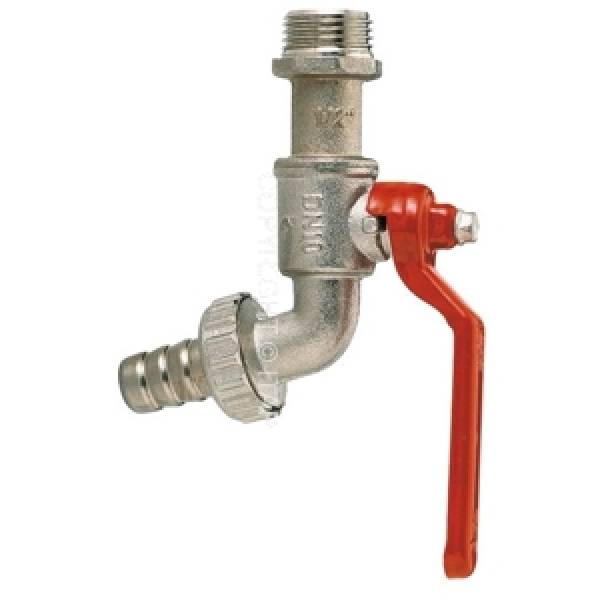 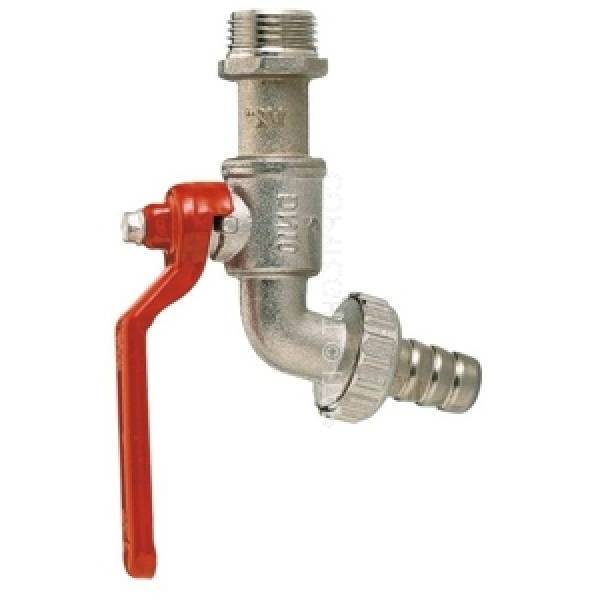 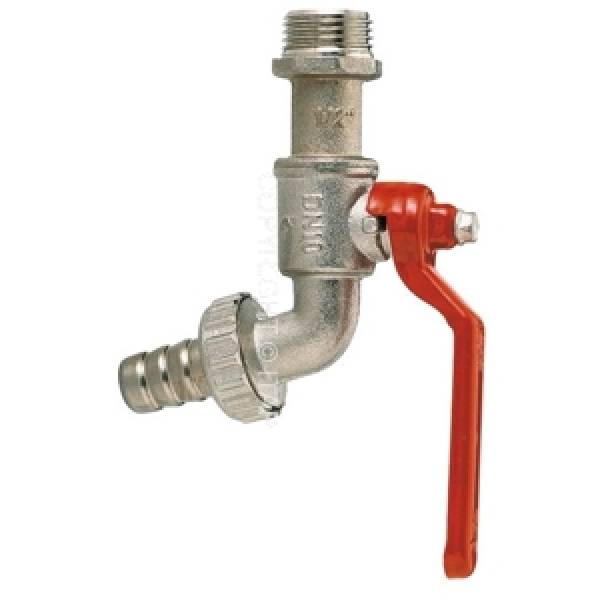 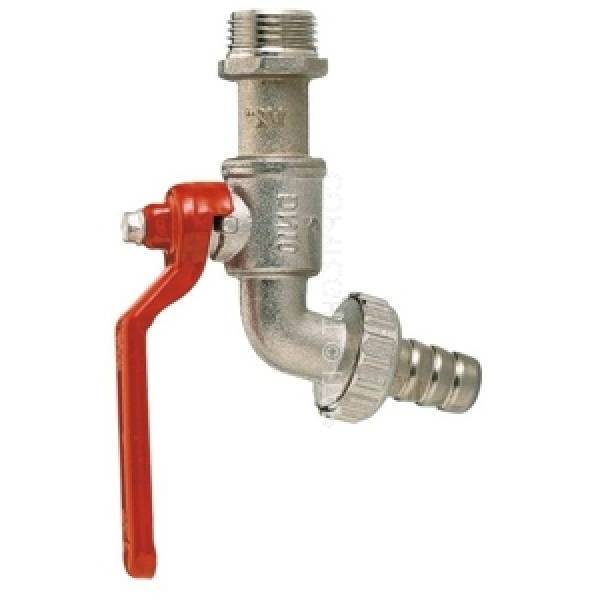 280
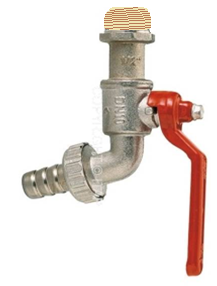 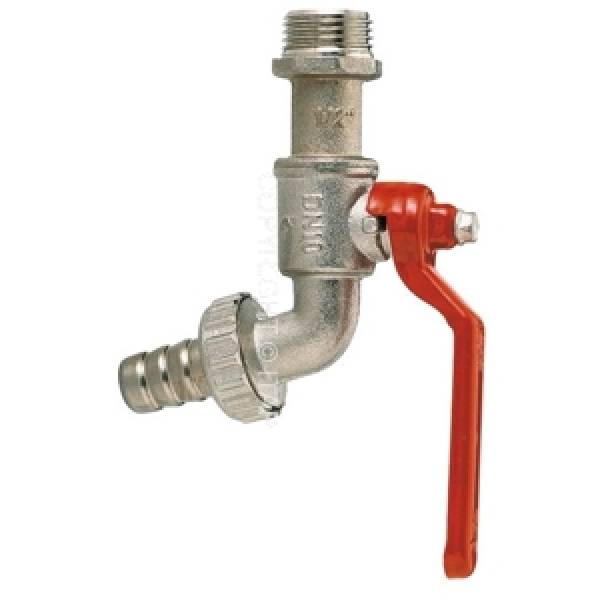 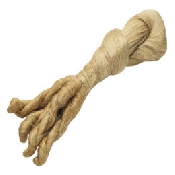 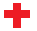 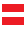 Vještina namatanja kudelje se brzo stekne!
Vježbaj dok ne ostvariš nepropusne spojeve.
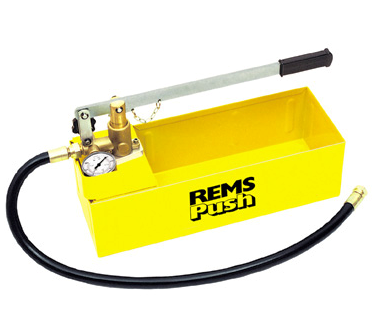 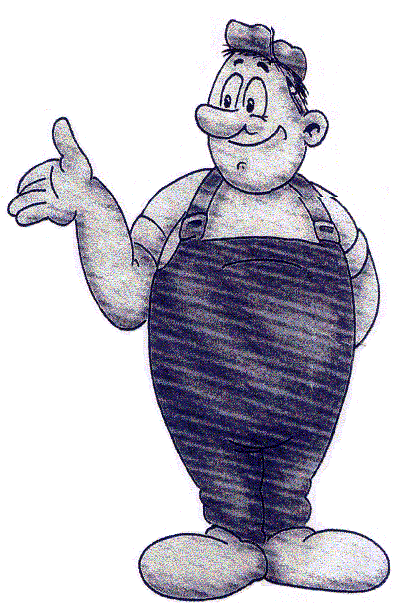 Odmah se da  zapaziti da su T i L spojni elementi po dimenzijama slični! 
Sličan je i L spojni element koji služi za unutarnji prelaz na navojni spoj.
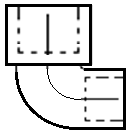 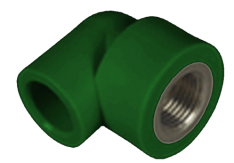 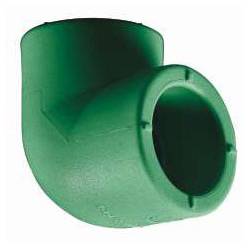 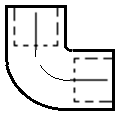 Koliko iznosi vrijednost x možeš saznati:          
 mjerenjem,  
 pronaći podatak na Internetu 
 probnim spajanjem i mjerenjem.
L
L
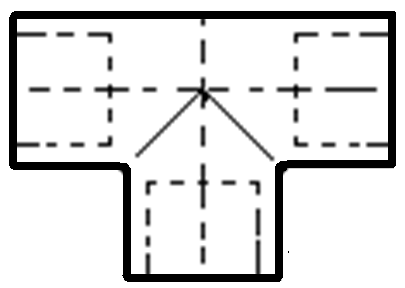 T
xT = xL
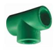 xT
xL
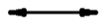 Dogovor:
Na putu do točne izrade razvoda više puta ćeš
pogriješiti, pa bih te zamolio da vježbaš s 
običnim L spojnim elementom jer taj element
stoji  manje,  a ima isti x kao i L prelaz s PPr
 tehnike na vijčani spoj od jedne polovine cola
unutarnji (1/2”). Na taj način moći ćeš više
 vježbati.
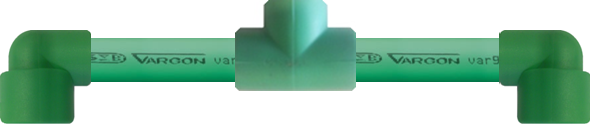 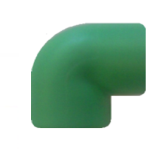 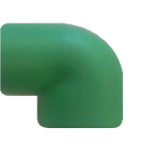 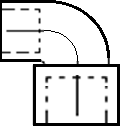 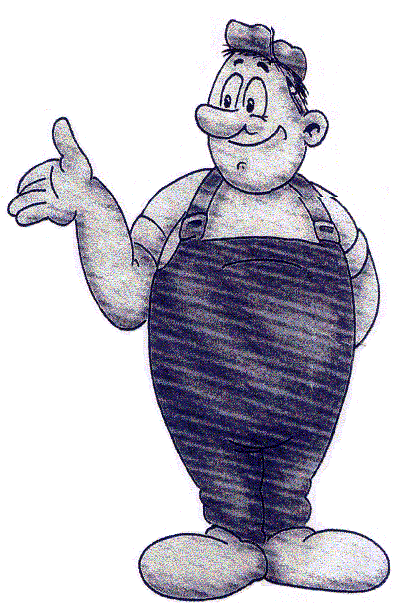 B=280
Ovo je tvoj prvi sklop i ako ga izradiš točno već u prvom pokušaju ponesi ga kući za uspomenu.
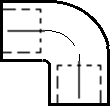 Ponovimo bitno o kotiranju:








Pod kotiranjem se podrazumijeva unošenje brojnih vrednosti veličina
predmeta u crtež. Kotiranje crteža izvodi se uz pomoć elemenata
kotiranja. Kotni broj se uvijek daje u milimetrima.
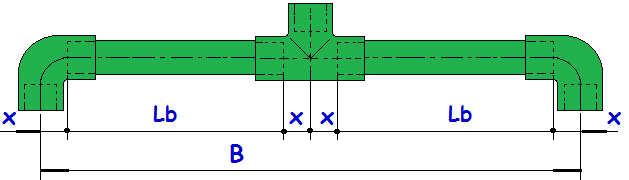 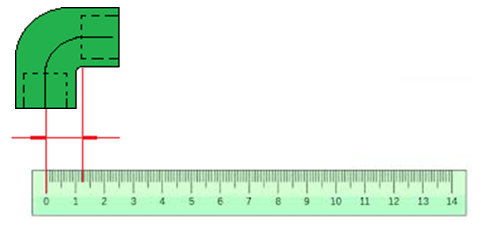 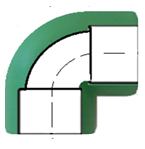 Pošto prikazano ne možemo 
izmjeriti morali bi presjeći 
L spoj.
Za saznati x dovoljno je točno izmjeriti spojni elemen. Kad ga točno izmjeriš bez presijecanja možeš pristupiti izradi svoje prve vježbe.
x = 27,5 – 15 = 12,5
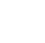 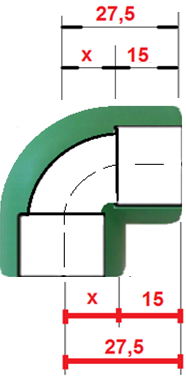 x = 12,5
2x = 25
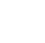 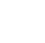 15
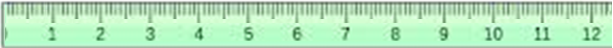 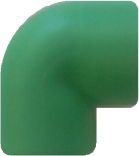 27,5
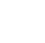 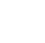 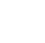 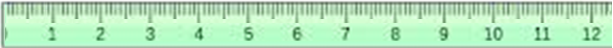 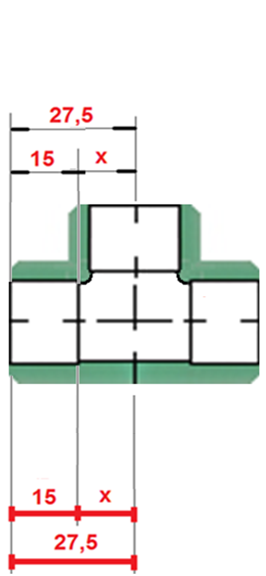 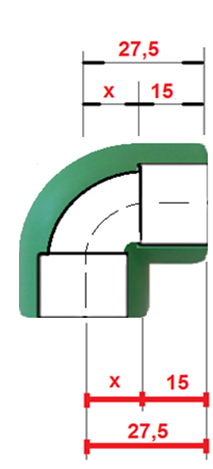 x = 12,5
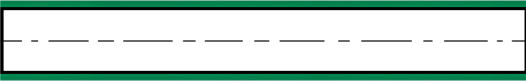 Lb
= 115
B/2 = 140
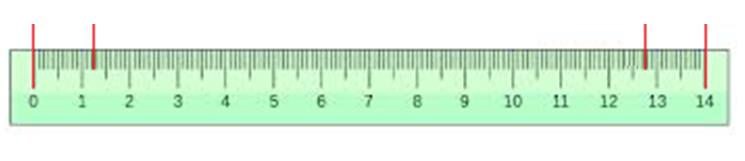 Lb = B/2 – 2x  = 140 - 25 = 115 mm
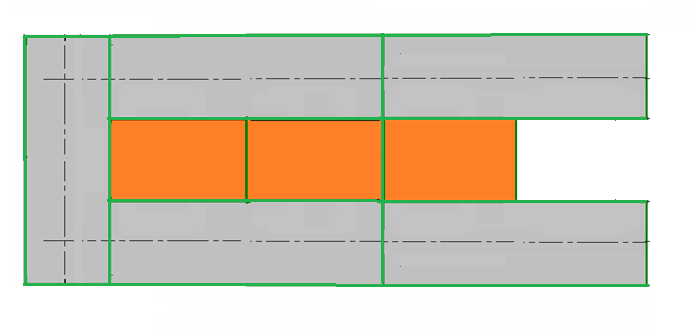 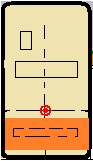 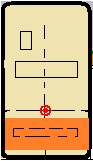 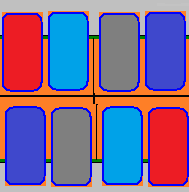 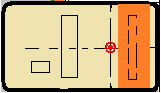 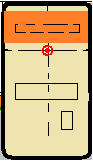 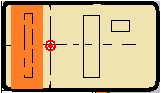 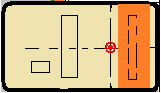 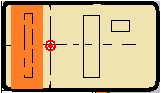 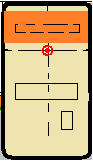 Po izgledu odaberi potrebne elemente, izradi
dvije cijevi izračunate dužine Lb = 115  te
nakon gledanja videa i moje demonstracije 
izradi svoj prvi sklop!
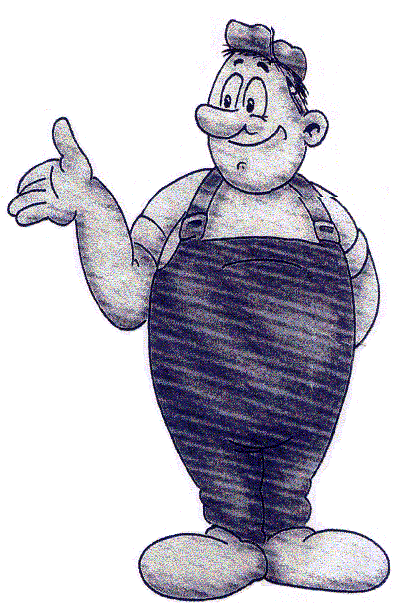 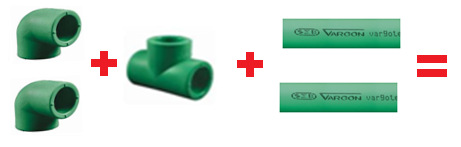 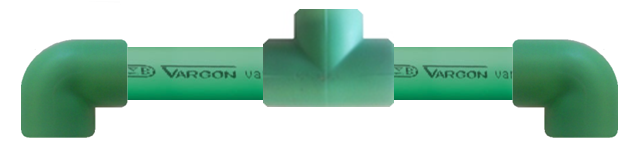 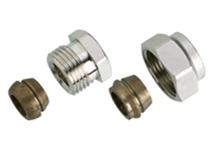 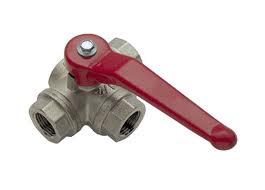 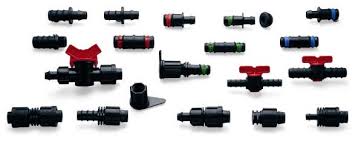 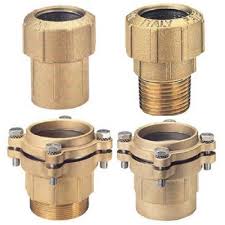 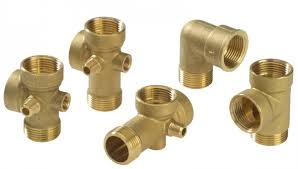 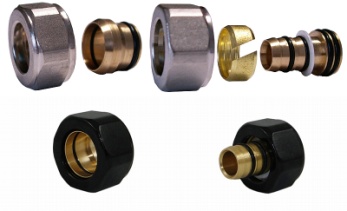 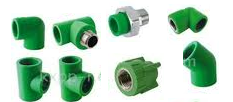 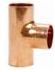 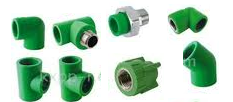 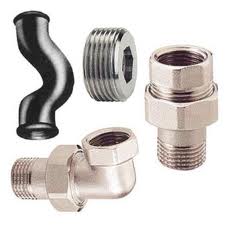 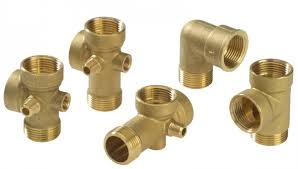 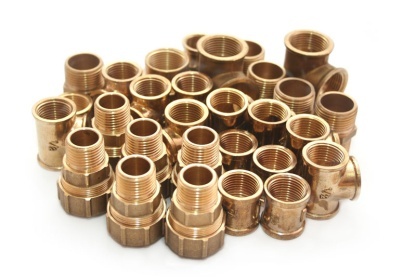 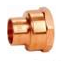 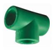 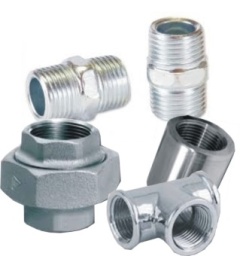 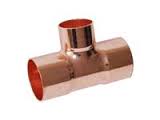 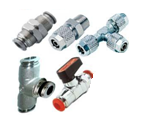 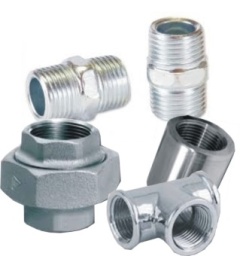 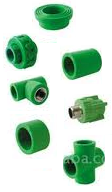 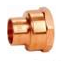 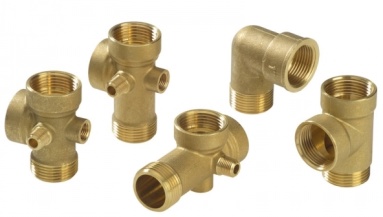 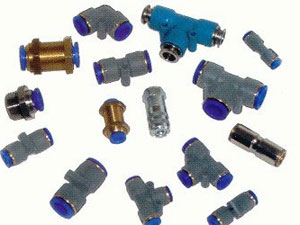 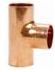 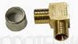 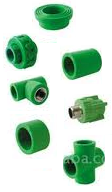 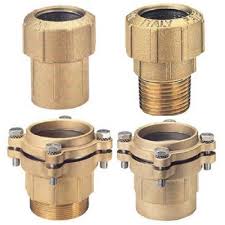 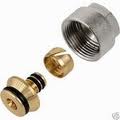 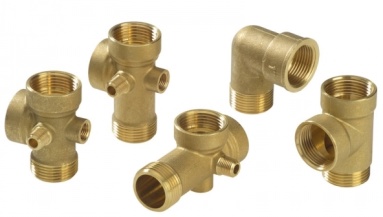 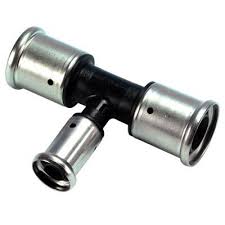 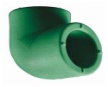 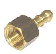 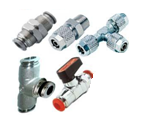 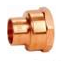 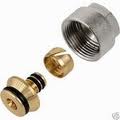 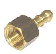 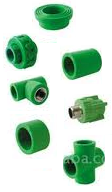 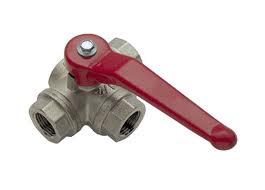 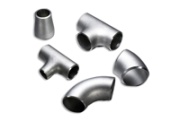 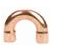 U praksi se instalater susreće s većim brojem tehnologija obrade i montaže, s velikim brojem različitih elemenata različitih dimenzija čije dimenzije niko ne može pamtiti stoga je lakše naučiti kako doći do nepoznanica x nego ih sve pamtiti.
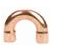 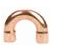 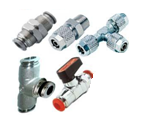 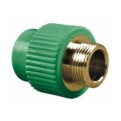 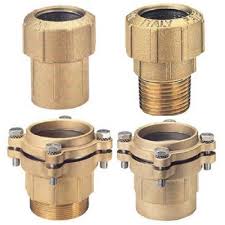 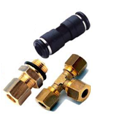 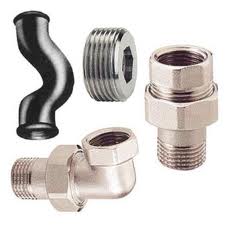 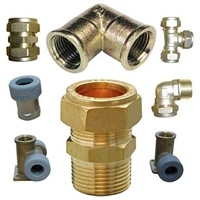 U praksi se instalater susreće s većim brojem tehnologija obrade i montaže, s velikim brojem različitih elemenata različitih dimenzija čije dimenzije niko ne može pamtiti stoga je lakše naučiti kako doći do nepoznanica x nego ih sve pamtiti.
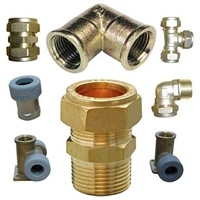 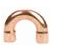 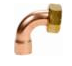 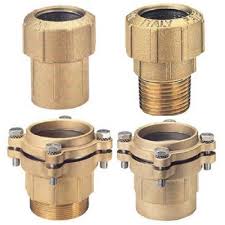 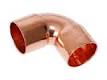 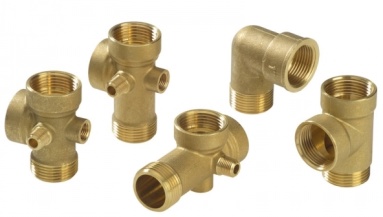 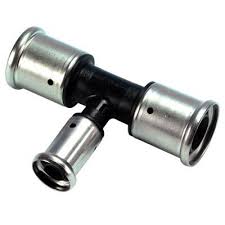 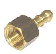 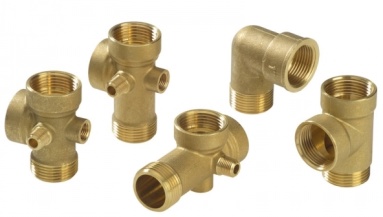 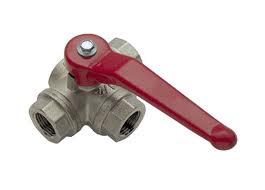 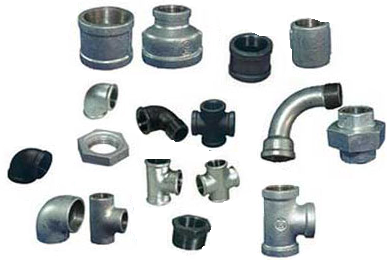 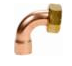 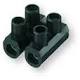 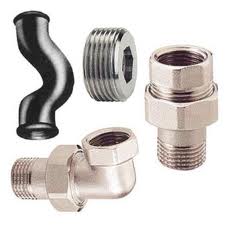 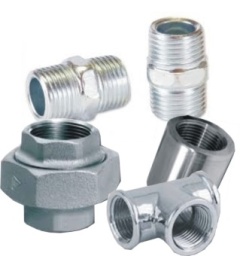 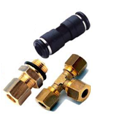 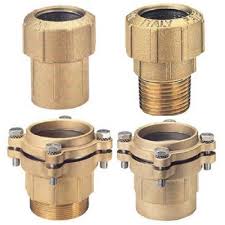 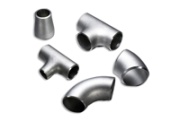 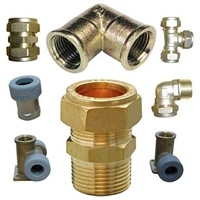 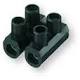 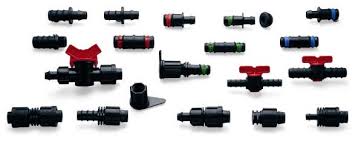 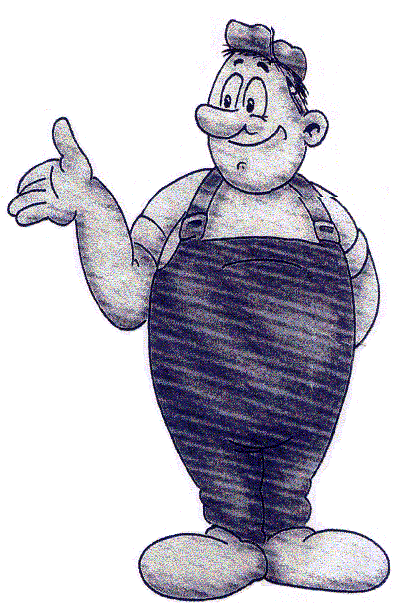 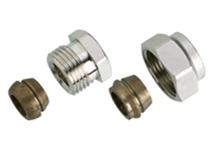 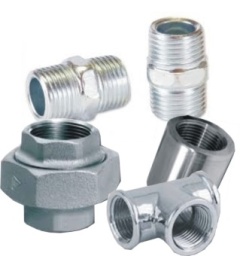 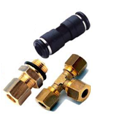 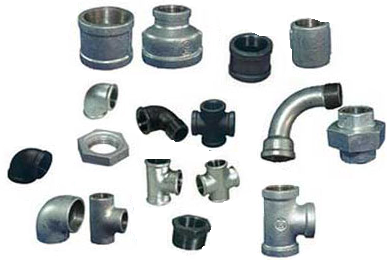 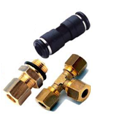 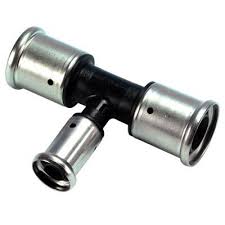 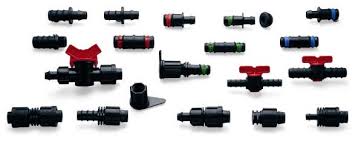 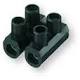 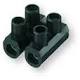 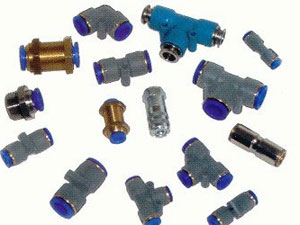 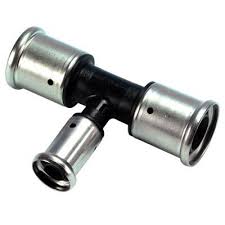 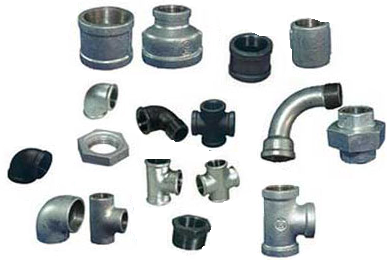 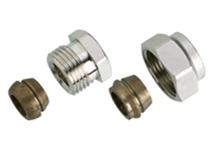 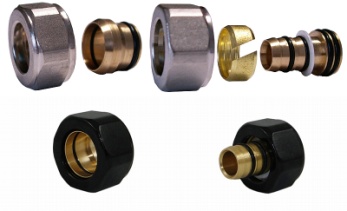 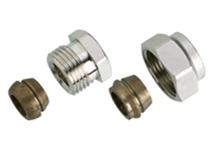 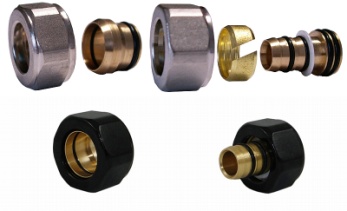 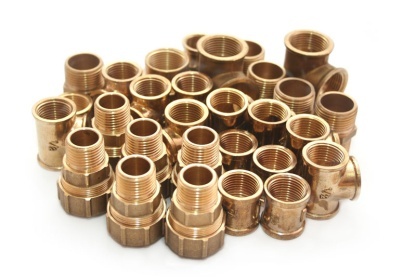 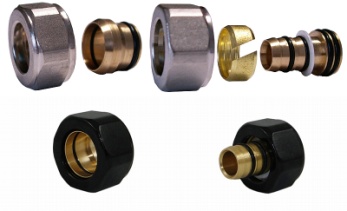 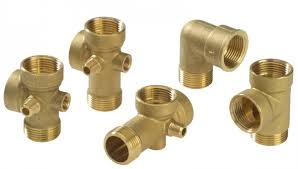 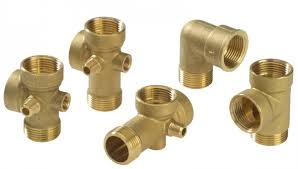 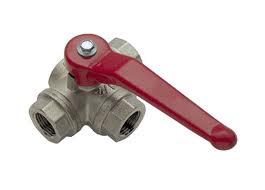 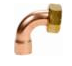 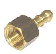 Dogovor:
U sljedećim vježbama cilj je točno izraditi 
sklop prikazan na fotografiji. Odmah čim 
naučiš dimenzionirati dužine cijevi počet ćeš 
instalirati na zidu.
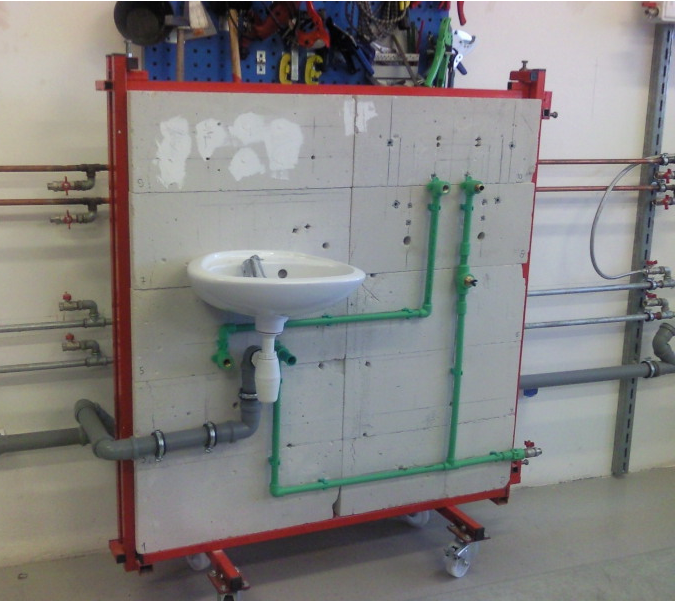 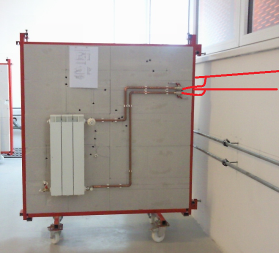 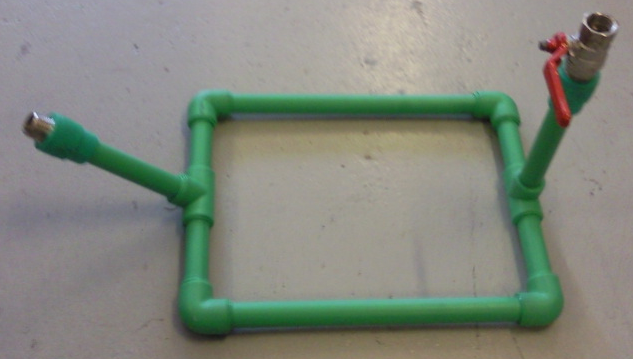 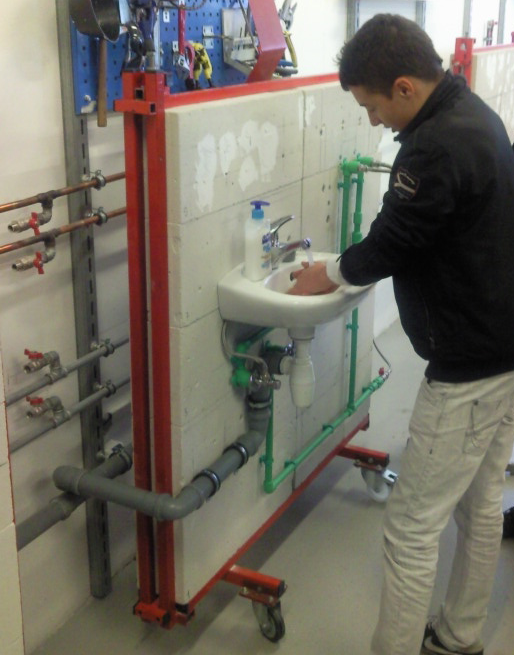 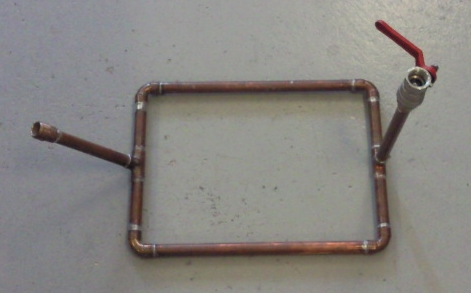 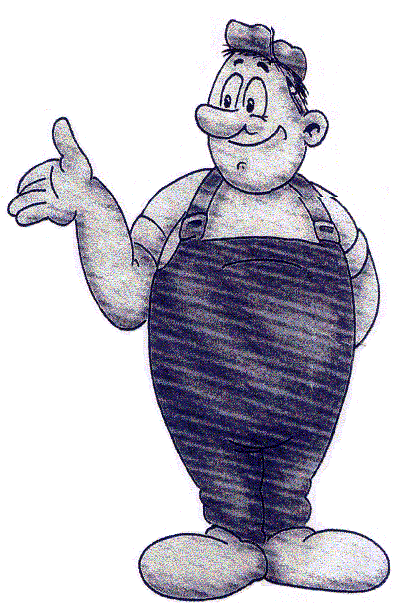 Da bi uspješno izradio vježbu potrebni su ti: elementi, alati, vještina i znanje!
Pa idemo po redu, prvo po izgledu izaberi elemente.
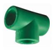 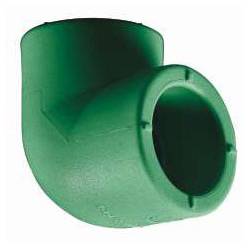 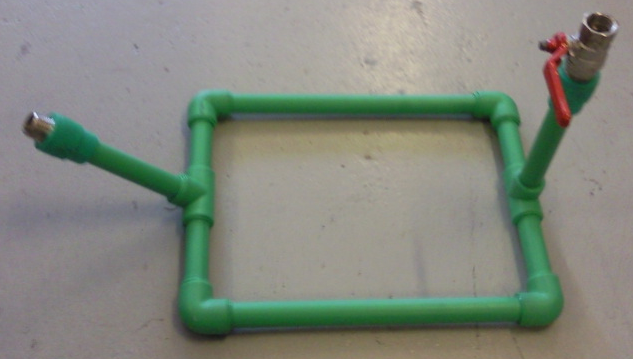 PPr    20
T
PPr    20
L
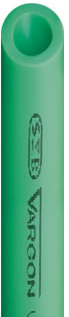 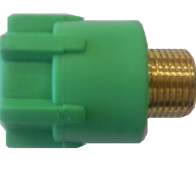 PPr
PRELAZ
PPr         20
CIJEV
SA 20 NA 1/2”
VANJSKI
Uzmi elemente i gotov izradak u ruke, osjeti njihovu
težinu, dobro ih pregledaj. Ima u njima plastike ( PPr ),
metala, a i svi su izrađeni za cijev vanjskog promjera 20
ili za navoj od jedne polovine cola  ( 1/2” ) pa ćemo
nazivima dodati i te oznake.
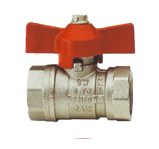 KUGLA
VENTIL
1/2”
Alati i dodatni materijal koji su ti potrebni za rješavanje sljedećeg zadatka.
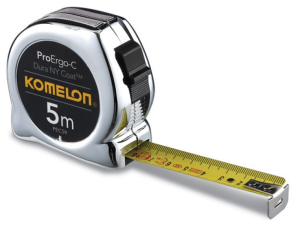 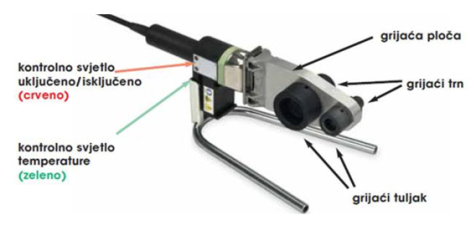 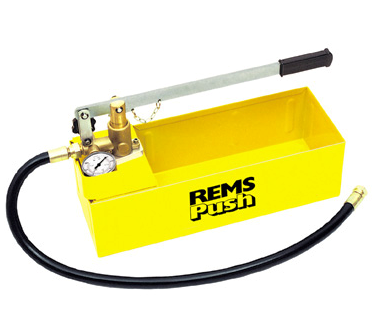 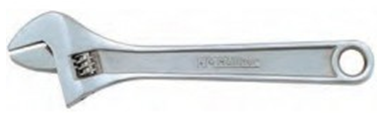 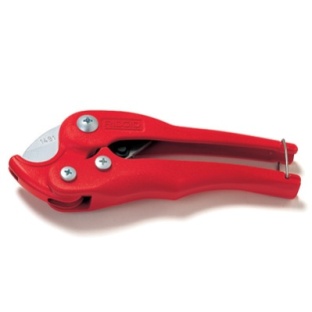 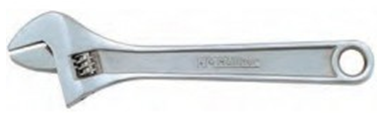 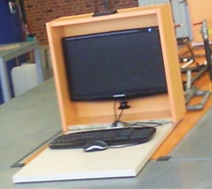 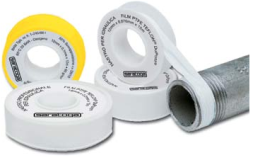 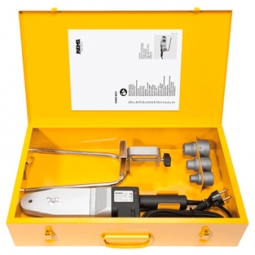 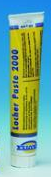 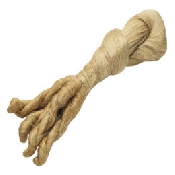 Vještine:
Pronađi video prikaze o načinu spajanja PPr tehnologije te nakon 
moje demonstracije, samostalno ostvari nekoliko probnih spojeva.
U isto vrijeme dok stječeš nove vještine 
usvajaj i nova znanja. Nakon dugog rada još 
ne znam što je važnije vještina ili znanje.
Znanje:
Točan izračun dužine cijevi je najvažniji uvjet izrade 
točnog sklopa. Stoga su znanja o računanju dužine 
cijevi preduvjet točne izrade vježbe.
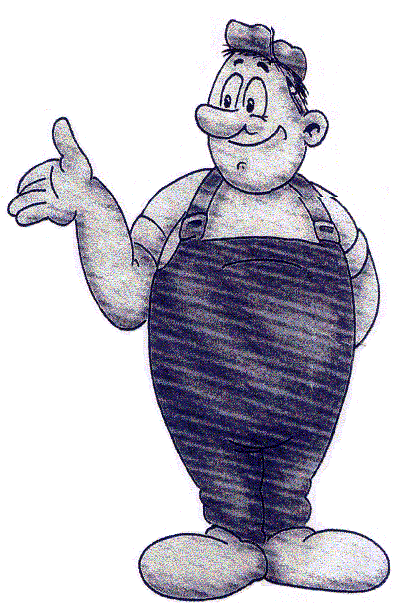 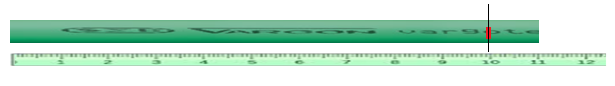 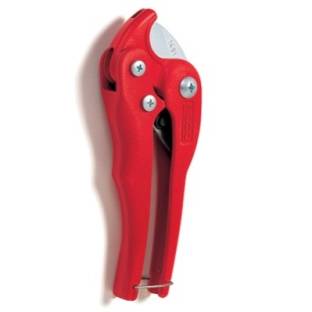 Sad kad smo mjerenjem i računanjem saznali koliko iznosi x, u 
sljedećem zadatku nam je nepoznanica dužina cijevi  Lb = ?
Kad instaliram poznate su mi 
dimenzije sklopova ali ne i 
dužine cijevi u tom sklopu 
stoga je sljedeći zadatak  
sličam zadacima koje i ja 
rješavam.
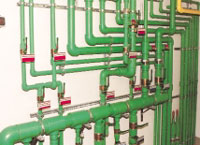 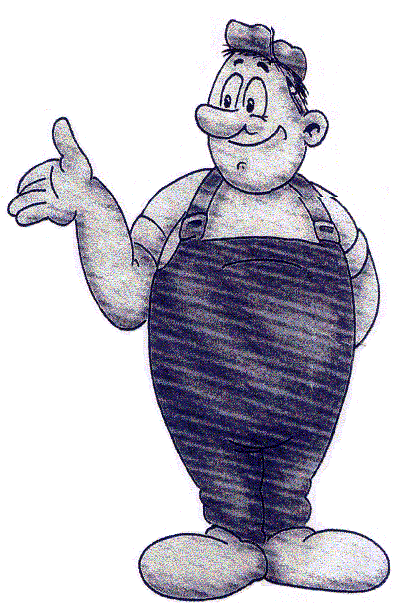 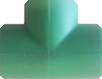 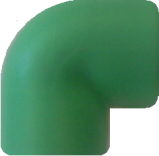 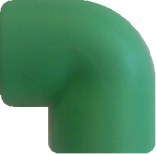 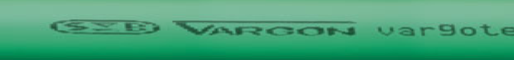 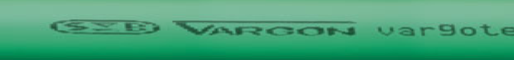 B=220
Sklop je simetričan pa je očito da je:
Sjećam se  savjeta svog majstora kad sam bio učenik, govorio mi je:
„Tri puta računaj i mjeri, a jednom sijeci“
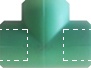 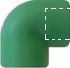 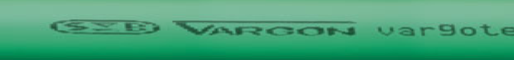 B/2=110
x
x
Lb=?
Očito je da je dužina cijevi Lb manja od B/2 za 2x 
pa zapišimo to i izračunajmo, iako ćemo ubuduće računati “na pamet”:
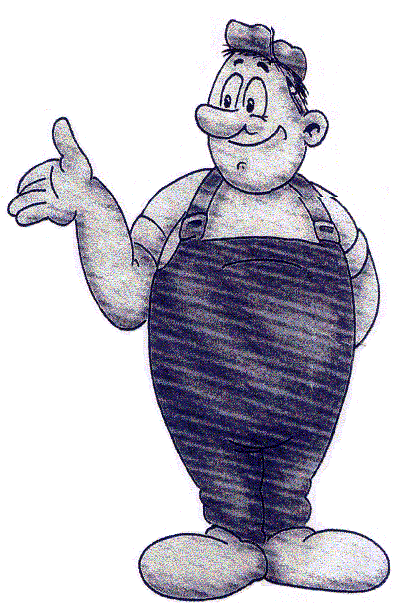 Lb = B/2 – 2x
Lb = 110 – 25
Lb = 85
PONOVI RAČUNANJE
IZRADA SKLOPA
ZADATAK  ZA 
NAPREDNE
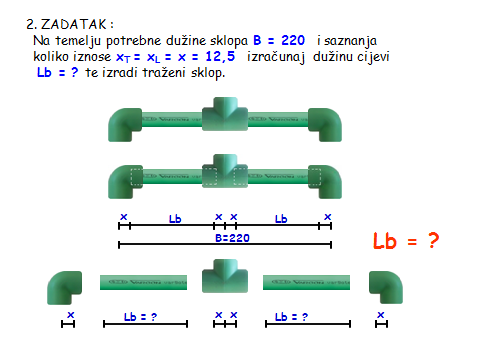 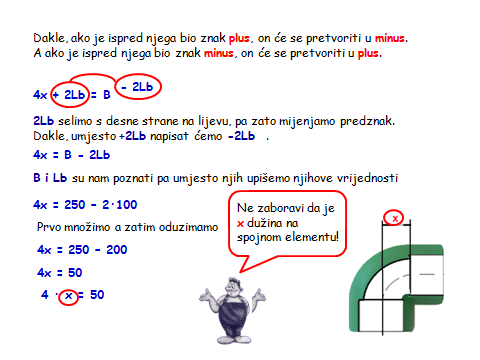 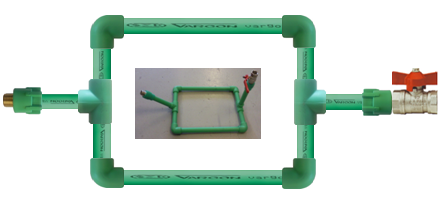 Osim mjerenjem saznati koliko iznosi x možemo probnim spajanjem. 
A ujedno ćemo steći bolju vještinu izrade sklopa.
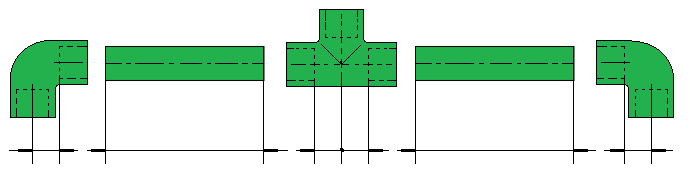 x
Lb
x
x
Lb
x
x
x  x
x
Lb
Lb
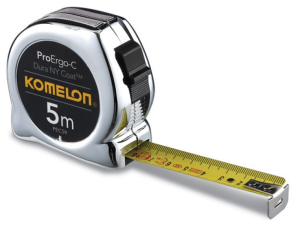 Ovakav prikaz dimenzija naziva se lanac dimenzija. Istina je i odmah je vidljivo da je zbroj dimenzija u gornjem nivou jednak donjem nivou.
x
x  x
x
Lb
Lb
B
Pa zapišimo tu tvrdnju.
Zaključak je: lanac dimenzija možemo prikazati jednadžbom.
x + Lb + 2x + Lb + x = B
1. ZADATAK : 
Unutar izrade instalacija tehnologijom PPr cijevi i spojnih 
elemenata  metodom zavarivanja odsijeci dvije cijevi iste dužine od 
Lb =10 cm. Ostvari sljedeći sklop s dvije cijevi pa na temelju
postignute dimenzije sklopa B izračunaj  xT = xL = x = ?
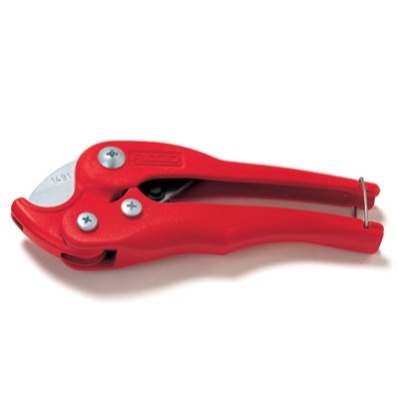 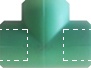 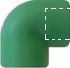 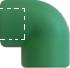 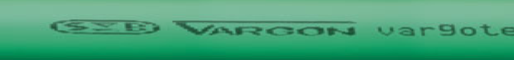 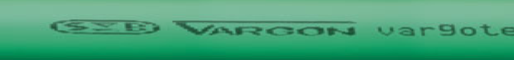 x = ?
x
x
x
x
Lb
Lb
-ako si točno izradio  B=250
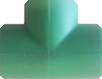 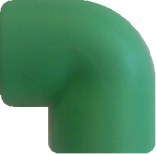 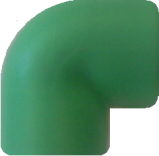 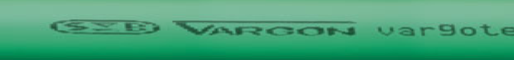 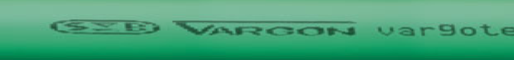 x
x
x
x
Lb = 100
Lb = 100
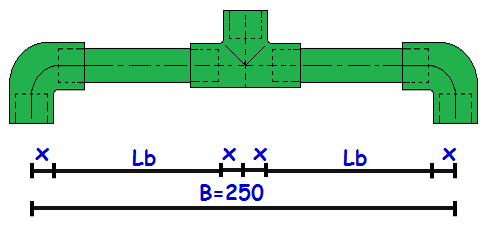 x + Lb + 2x + Lb + x = B
Što sad? Kako riješiti ovu jednadžbu?
Pa uz pomoć matematike koju ćemo primjeniti.
Ako ti matematika koju ćemo primjeniti  
postane bliža, budi vrijedan i hrabar, ponovi 
svu matematiku iz osnovne škole. 
Nakon ove škole, osim što ćeš steći zanat ,
možeš položiti četvrtu godinu Tehničke 
škole, izaći na Državnu maturu i upisati se 
na fakultet. 
Bilo bi mi drago da i tebi pomognem na tom 
putu kao i  inženjerima koji su bili moji 
učenici!
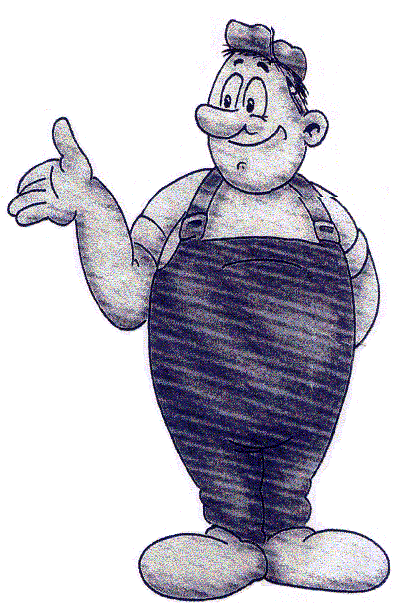 Za rješavanje koristit ćemo dijelove iz prezentacija profesorice Antonije Horvatek. Dobro je prisjetiti se znanja iz matematike potrebnog za naše zanimanje. To uvijek možeš ostvariti na : www.antonija-horvatek.from.hr
x + Lb + 2x + Lb + x = B
Što sad?
Prvo pravilo jest da  sve nepoznanice stavimo na lijevu stranu. U ovom slučaju su sve nepoznanice već na lijevoj strani.
Podcrtajmo i označimo ih da ih bolje uočimo...
Zbrojimo nepoznanice na lijevoj strani!
4x +Lb +Lb = B
Sad su na redu poznanice!
Označiti ćemo poznanice. 

 Poznanice na lijevoj strani trebamo zbrojiti pa  preseliti na desnu stranu!

Uočimo i poznanicu koja je već  na desnoj strani...
4x
+ 2Lb
=
B
Imaš li ideju što sad napraviti?
Poznanica B  je bila na desnoj strani pa i ostaje na desnoj strani.
Nju samo prepišemo!
Naravno, onaj 2Lb znamo koliko iznosi pa bi ga trebali s lijeve strane 
prebaciti  na desnu (da nepoznanica budu same  na lijevoj strani).To se 
zaista može! Evo pravila koje koristimo prilikom prebacivanja:
Kad se neki pribrojnik seli s jedne strane jednakosti na drugu,
on tada mijenja predznak!
Pritom je svejedno seli li se on
s lijeve na desnu
ili
s desne na lijevu stranu -
u oba slučaja mijenja predznak!
Dakle, ako je ispred njega bio znak plus, on će se pretvoriti u minus. A ako je ispred njega bio znak minus, on će se pretvoriti u plus.
- 2Lb
4x + 2Lb = B
2Lb selimo s desne strane na lijevu, pa zato mijenjamo predznak.
Dakle, umjesto +2Lb napisat ćemo -2Lb.
4x = B - 2Lb
B i Lb su nam poznati pa umjesto njih upišemo njihove vrijednosti
4x = 250 – 2·100
Ne zaboravi da je x dužina na spojnom elementu!
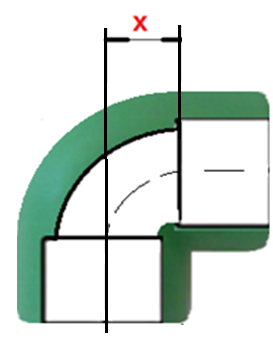 Prvo množimo, a zatim oduzimamo
4x = 250 – 200
4x = 50
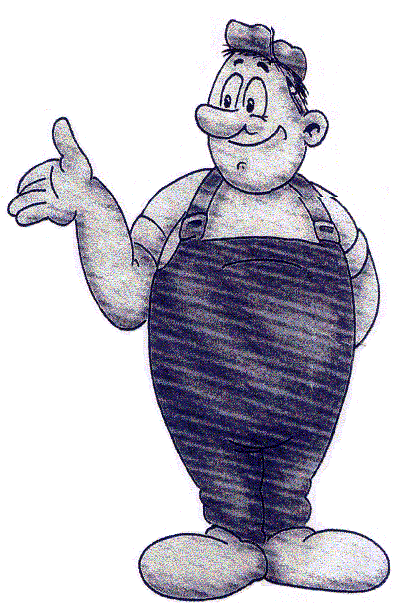 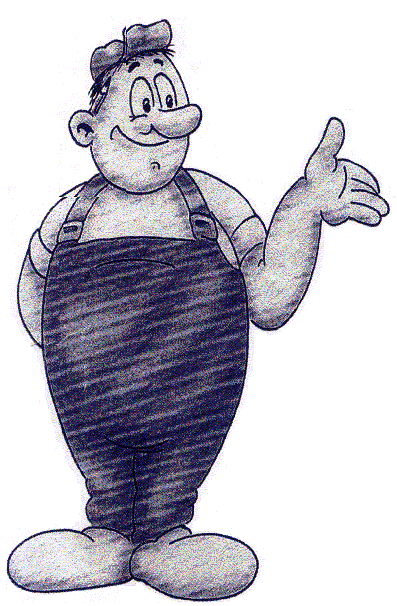 4 · x = 50
4 x = 50
Da bismo riješili jednadžbu, moramo naći koliki je x !
Pitamo se:

4·__ = 50

Koji broj možemo upisati na praznu crtu?
Naravno, ovdje ne možemo napamet lako naći rješenje jer to 
rješenje očito nije prirodan broj (bit će razlomak).
Stoga naučimo postupak koji će nam pomoći u ovakvim slučajevima...
Što moramo napraviti sa 4x da bismo dobili x ?
Trebamo podijeliti sa 4!
A ako lijevu stranu jednadžbe dijelimo sa 4, onda i desnu stranu
 moramo podijeliti sa 4  (ako želimo da i dalje vrijedi jednakost)!

Dakle, obje strane jednadžbe podijelimo sa 4!
To zapisujemo pomoću kose crte, ovako...
/
:4
__
50
4
4 x = 50
Kosa crta označava da ono što piše iza nje treba napraviti s obje strane jednadžbe!!!
Dakle, obje strane jednadžbe ovdje trebamo podijeliti sa 4.
Kad lijevu stranu jednadžbe podijelimo sa 4.
Računamo  4x : 4, a to je  x .
Veličinu  x  za PPr T 20  i 
PPr L 20 zapiši u za to predviđenu tablicu u svojoj Zbirci vježbi i zadataka.
4x
50
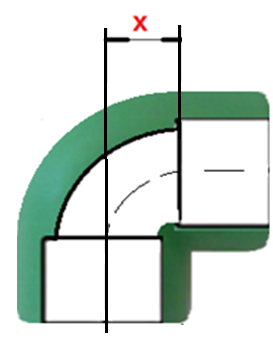 ___
___
=
4
4
x =
x =
12,5
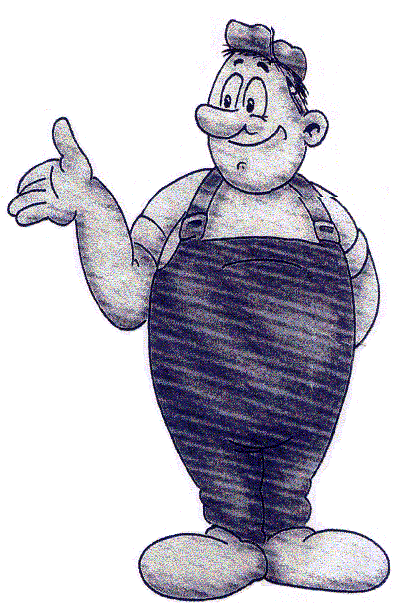 Dakle,
uvijek dijelimo s onim brojem koji je uz x !
Kako bismo provjerili je li rješenje točno?
Jednostavno:
Uvrstimo rješenje  12.5  umjesto  x  na lijevoj strani početne jednadžbe i izračunajmo lijevu stranu. 
Ako dobijemo isti rezultat, onda je rješenje točno.

Pa provjerimo to! 
Uvrstimo u lijevu stranu jednadžbe...
x + Lb + 2x + Lb + x = B
12,5 +100 + 2·12,5 + 100 + 12.5 = 250
12,5 +100 + 25 + 100 + 12.5 = 250
250 = 250
Dobili smo iste rezultate, a to nam govori da smo jednadžbu točno riješili.
2. ZADATAK : 
  Na temelju potrebne dužine sklopa B = 220  i saznanja 
  koliko iznose xT = xL = x = 12,5  izračunaj  dužinu cijevi     
  Lb = ? te izradi traženi sklop.
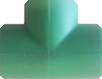 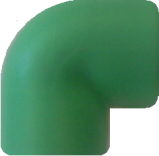 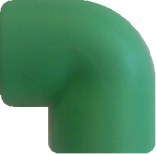 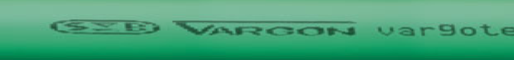 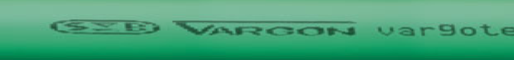 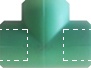 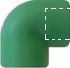 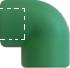 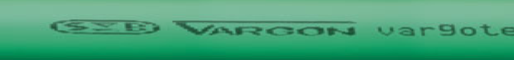 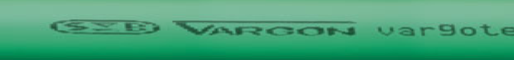 x
x
x
x
Lb
Lb
Lb = ?
B=220
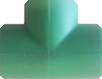 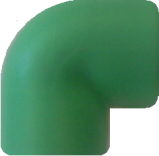 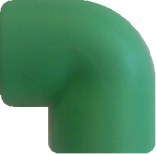 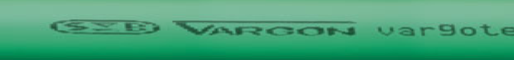 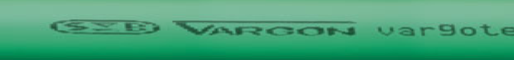 x
x
x
x
Lb = ?
Lb = ?
/
:2
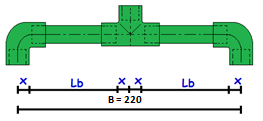 Sjećam se  savjeta svog majstora kad sam bio naučnik, govorio mi je:
„Tri puta računaj i mjeri, a jednom sijeci“
x + Lb + 2x + Lb + x = B
4x + 2Lb = B
-4x
2Lb = B – 4x
2Lb = 220 – 4·12,5
2Lb = 220 – 50
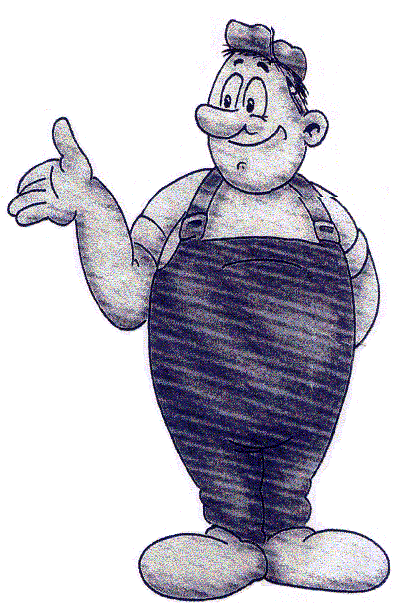 2Lb = 170
2Lb
170
___
___
=
2
2
Lb =
85
VJEŽBA 3.
Izrada instalacije tehnikom PPr20 cijevi i spojnih elemenata 
metodom zavarivanja.
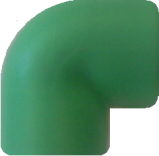 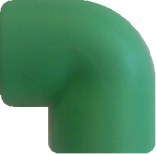 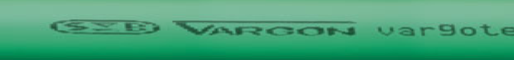 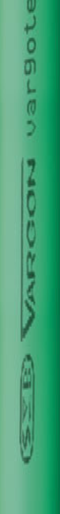 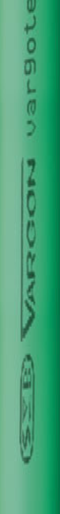 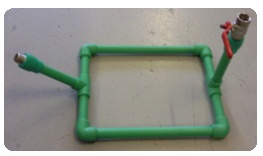 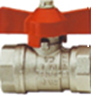 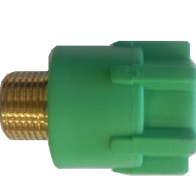 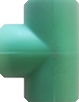 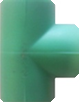 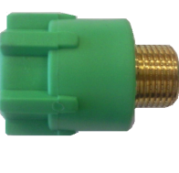 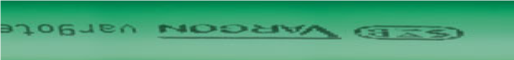 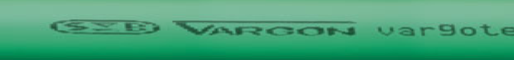 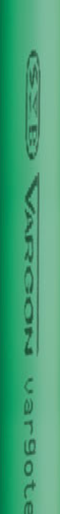 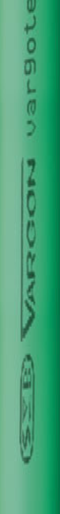 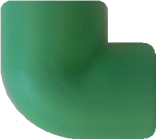 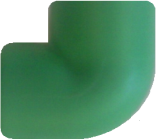 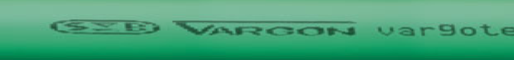 Pronađi vježbu br.3 u svojoj zbirci.
Zbirka vježbi i zadataka
Na Internetu pronađi video zapise o zavarivanju PPr cijevi.
Kao instalater susrest ćeš se sa potrebom da prostoručno ili samo s jednim ravnalom crtaš razne skice raznih elemenata, sklopova itd. 

Skice iz zbirke su dosta dobre pa ih pogledaj i pronađi sličnosti sa stvarnim elementima.
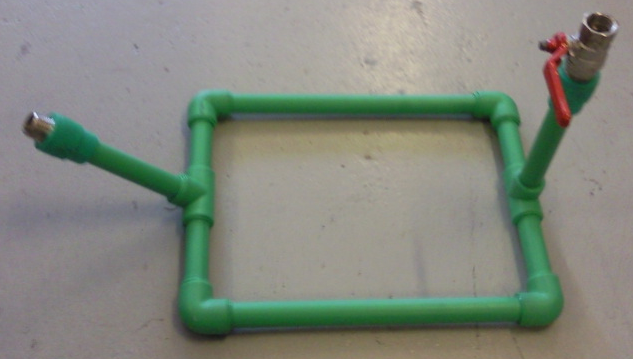 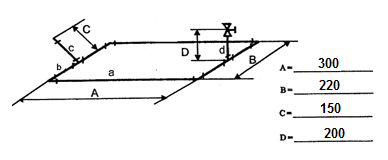 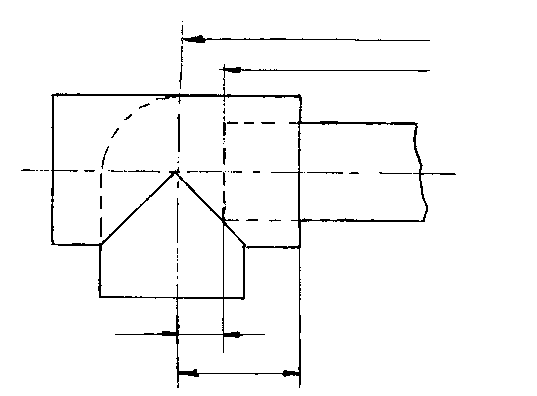 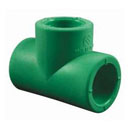 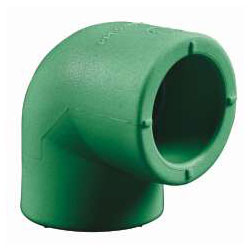 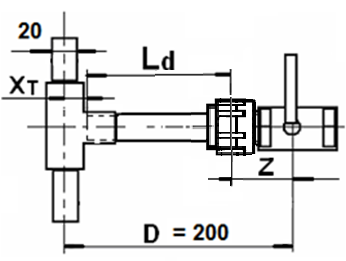 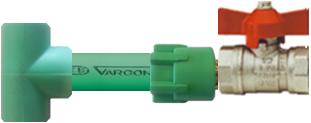 Prvo izradi dijelove sklopa gdje su manje mogućnosti da ćeš pogriješiti cijeli oblik sklopa.
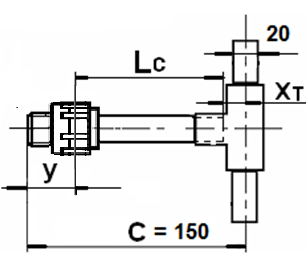 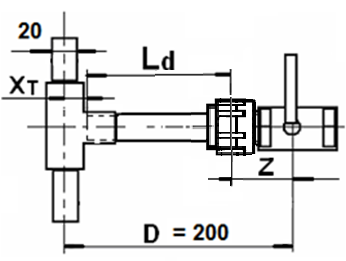 Lc=?
Ld=?
Lc = C – ( y + xT )
Ld = D – ( xT + z )
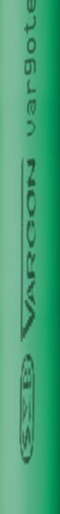 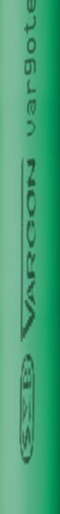 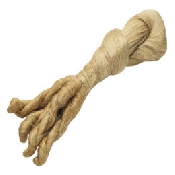 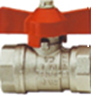 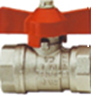 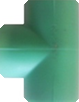 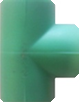 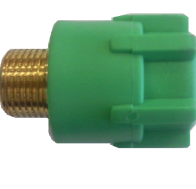 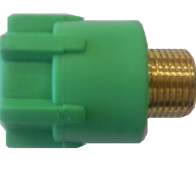 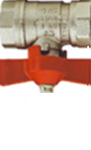 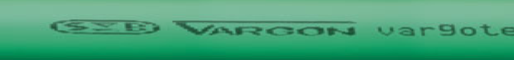 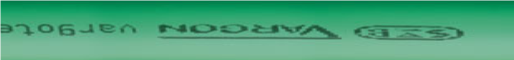 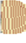 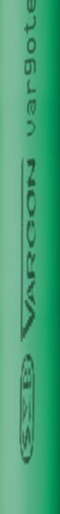 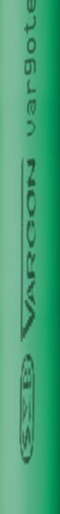 y
Lc=?
x
x
z
Ld=?
Sve do sad urađeno 
pomoći će ti da izradiš:
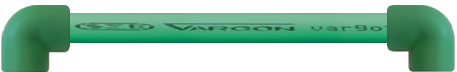 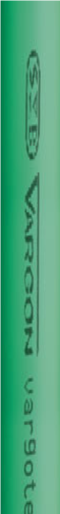 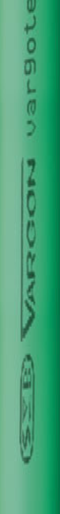 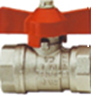 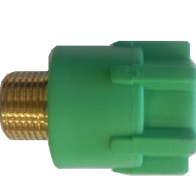 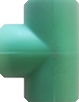 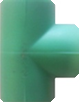 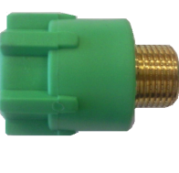 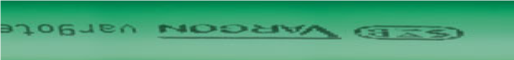 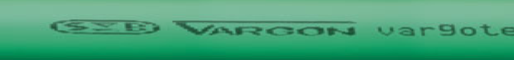 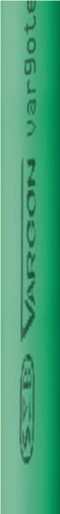 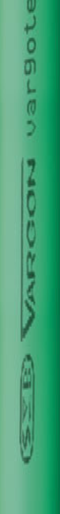 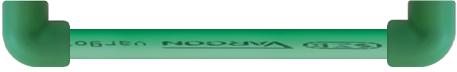 Ako si točno izradio sklop ( točne mjere i nepropusno ) u sljedećoj vježbi ćeš instalirati na zidu nekom drugom tehnologijom!
Vježba 6. 
Izrada sklopa tehnologijom Cu 15x1 cijevi i spojnih elemenata metodom mekog lemljenja.
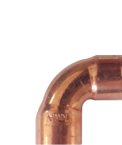 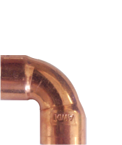 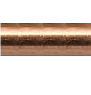 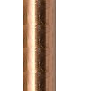 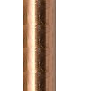 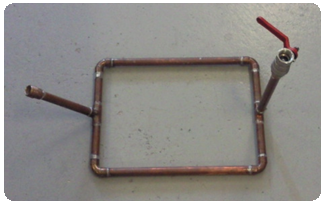 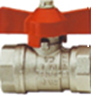 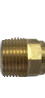 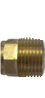 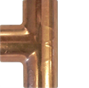 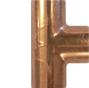 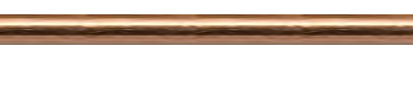 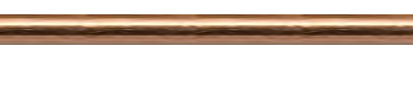 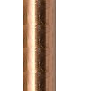 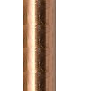 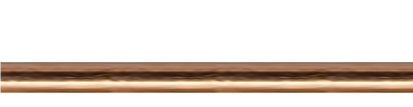 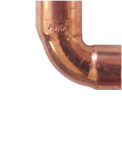 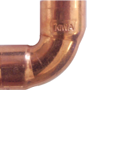 Pronađi vježbu br. 6 u svojoj zbirci.
Zbirka vježbi i zadataka
Na Internetu pronađi video zapise o mekom lemljenju  Cu cijevi.
Alati i dodatni materijal koji ti je potreban za rješavanje sljedećeg zadatka.
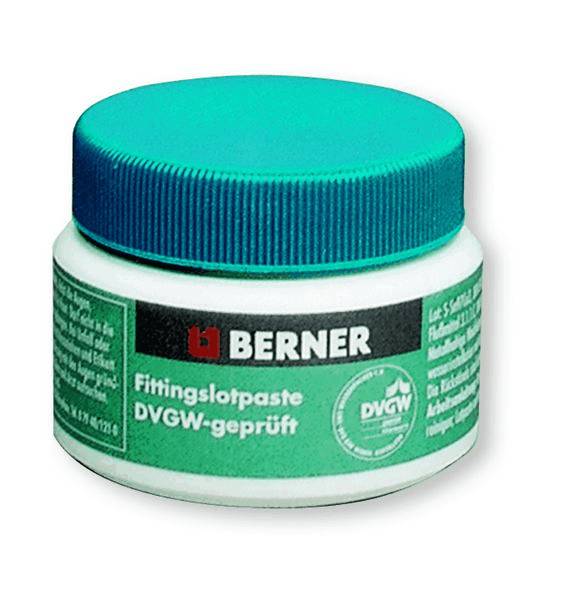 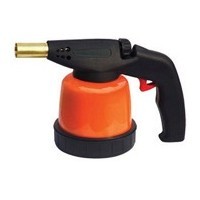 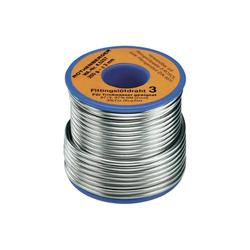 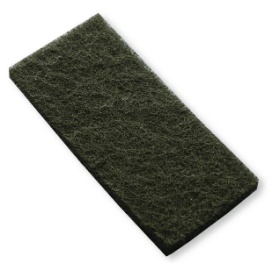 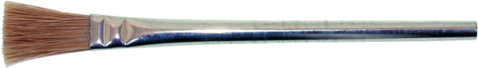 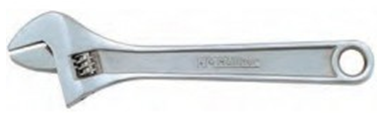 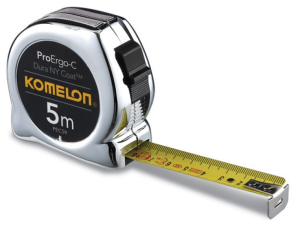 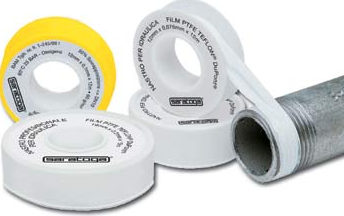 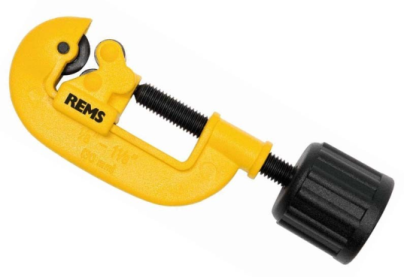 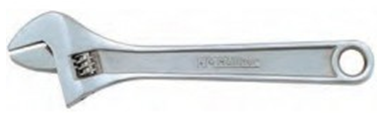 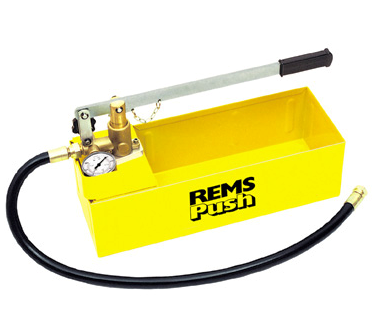 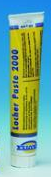 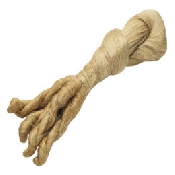 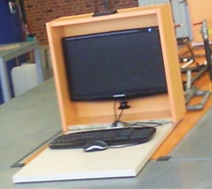 Odredi vrijednost xL mjerenjem spojnog elementa  Cu L 15
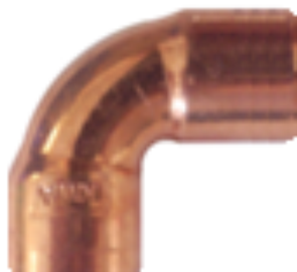 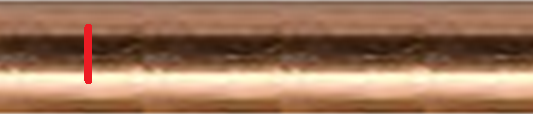 xL = 12,5
xL
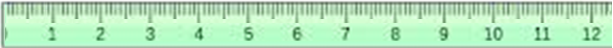 Odredi vrijednost xT mjerenjem spojnog elementa  Cu T 15
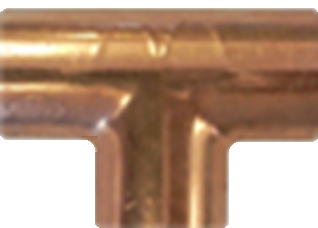 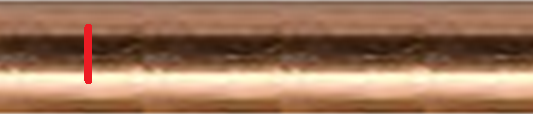 xT = 7,5
xT
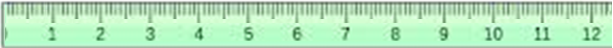 Prvo izradi dijelove sklopa gdje su manje mogućnosti da ćeš pogriješiti cijeli oblik sklopa.
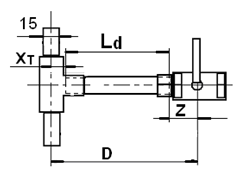 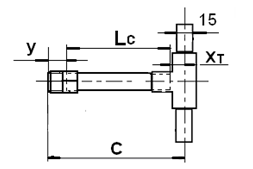 Ld = D – ( xT + z )
Lc = C – ( y + xT )
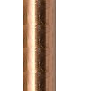 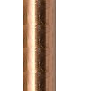 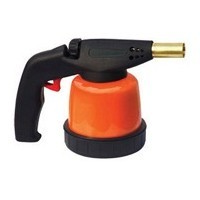 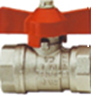 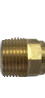 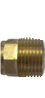 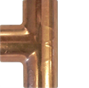 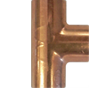 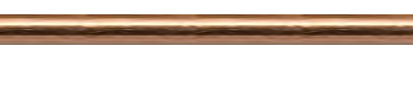 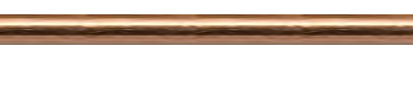 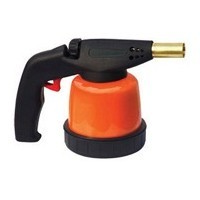 Pazi! 
Prije sve zalemi, pa onda montiraj ventil
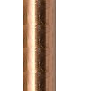 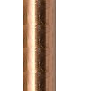 Pazi! 
Sad zalemi, ohladi sklop,namotaj kudelju pa onda montiraj ventil
Sve do sad urađeno 
pomoći će ti da izradiš:
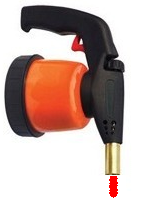 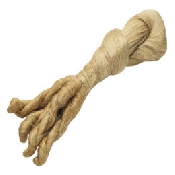 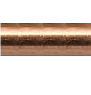 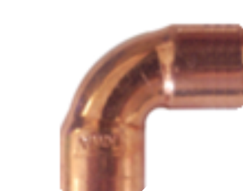 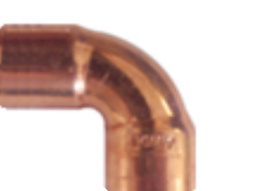 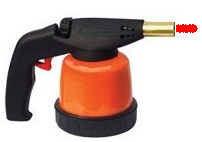 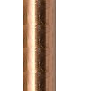 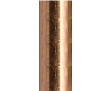 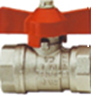 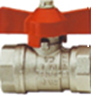 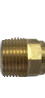 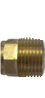 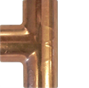 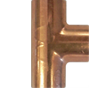 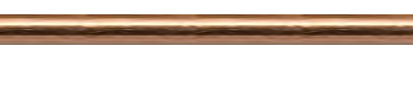 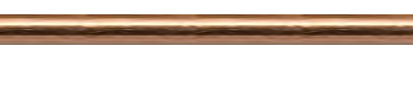 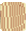 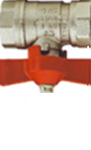 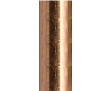 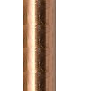 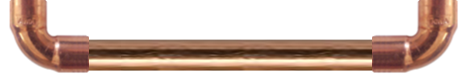 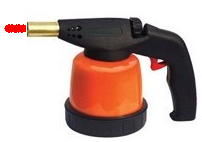 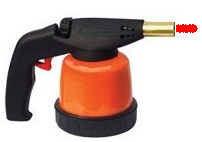 PONOVI 
MJERENJE
I IZRADU
ZADATAK ZA 
NAPREDNE
OSTALE
TEHNOLOGIJE
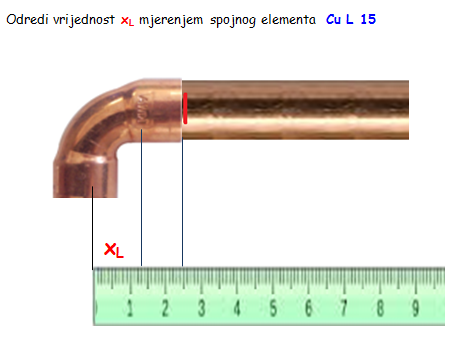 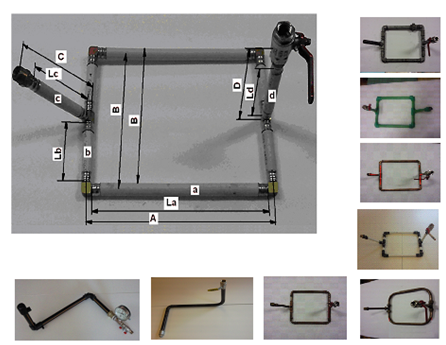 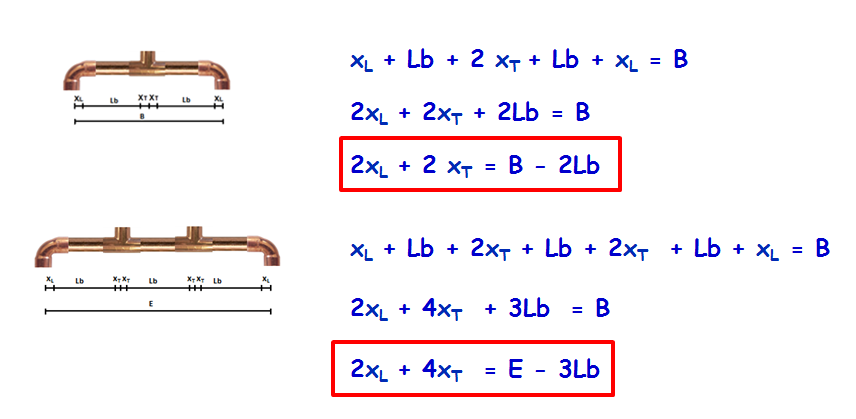 3. ZADATAK  ZA NAPREDNE : 
Unutar izrade instalacija tehnologijom Cu 15x1 cijevi i spojnih 
elemenata  metodom mekog lemljenja izradi tri cijevi iste dužine   Lb 
=10 cm. U prvom slučaju ostvari sklop s dvije cijevi  u drugom slučaju 
sklop sa tri cijevi koji su prikazani na  sljedećim skicama. Izmjeri 
dimenzije B i E te ispiši i riješi njihove mjerne lance kao dvije  
jednadžbe s dvije nepoznanice  xT  i xL  .
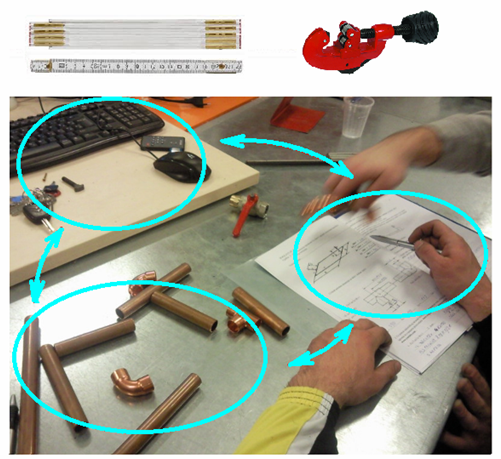 Tu je prikazano sve što ti treba da samostalno riješiš ovaj zadatak.
Iako i kod ove tehnike možemo mjerenjem saznati vrijednos ti xT  i xL 
saznaj ih probnom montažom onako kako traži zadatak.
- sklop s dvije cijevi
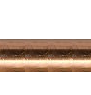 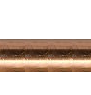 xT = ? 
xL = ?
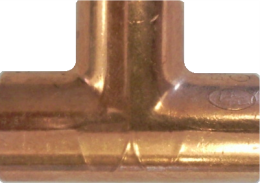 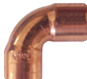 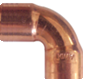 xL
Lb
xT xT
xL
Lb
-ako si točno izradio  B = 240
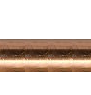 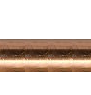 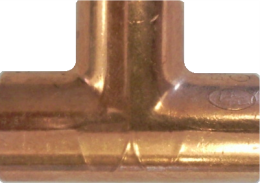 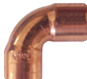 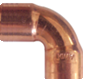 xT xT
xL
Lb =100
xL
Lb =100
- sklop s tri cijevi
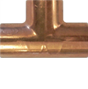 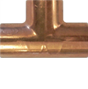 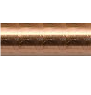 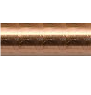 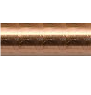 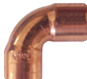 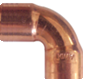 xT = ? 
xL = ?
xL
xT xT
xL
Lb
Lb
xT xT
Lb
-ako si točno izradio  E = 355
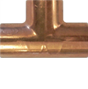 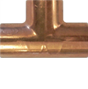 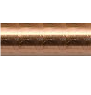 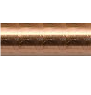 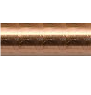 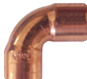 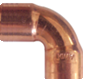 xL
xT xT
xT xT
xL
Lb =100
Lb =100
Lb =100
xL + Lb + 2 xT + Lb + xL = B
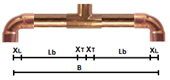 2xL + 2xT + 2Lb = B
2xL + 2 xT = B - 2Lb
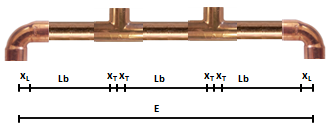 xL + Lb + 2xT + Lb + 2xT  + Lb + xL = B
2xL + 4xT  + 3Lb  = B
2xL + 4xT  = E - 3Lb
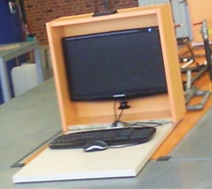 Ako si zaboravio kako se rješavaju dvije jednadžbe s dvije nepoznanice 
posluži se računalom,  pronađi program  www.antonija-horvatek.from.hr 
te samostalno obnovi gradivo.
Prije rješavanja uvrstit ćemo brojčane vrijednosti svih poznanica:
2xL + 2 xT = B - 2Lb
2xL + 4xT  = E - 3Lb
2xL + 2xT  = 240 – 2·100
2xL + 4xT  = 355 – 3·100
2xL + 2xT  = 240 – 200
2xL + 4xT  = 355 – 300
2xL + 2xT = 40
: (2)
2xL + 4xT  = 55
xL + xT = 20
2xL + 4xT  = 55
Riješimo metodom supstitucije:
xL + xT = 20 
2xL + 4xT = 55
xL
=
20
- xT
xL
=
20
-
7,5
·
2
( 20-xT )
+ 4xT
=
55
xL =
12,5
40
- 2xT
+ 4xT
=
55
-2xT
+ 4xT
=
55
- 40
2xT
=
15
xT
=
7,5
Pokušaj samostalno riješiti dvije jednadžbe metodom suprotnih koeficijenata te usporedi rezultat.
-
2xL + 2xT = 40
2xL + 4xT  = 55
0 - 2xT = - 15
Vježbu dimenzioniranja  možeš obaviti s devet različitih tehnologija obrade i montaže.
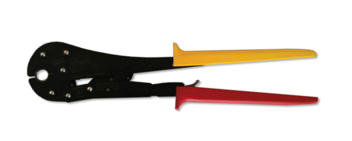 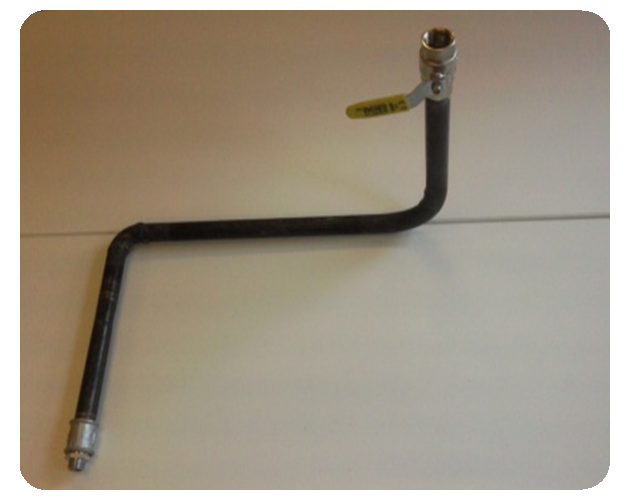 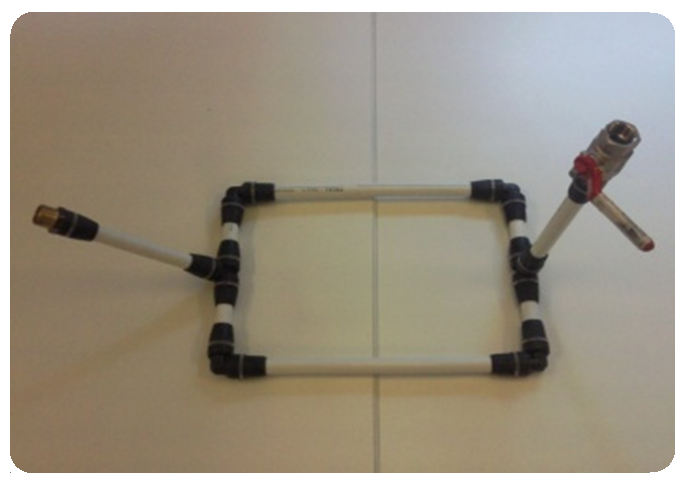 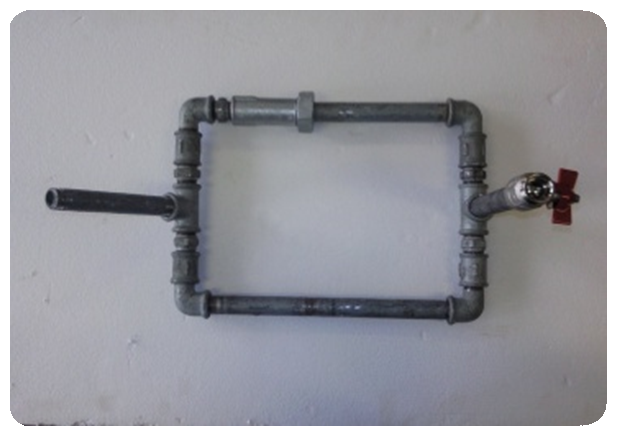 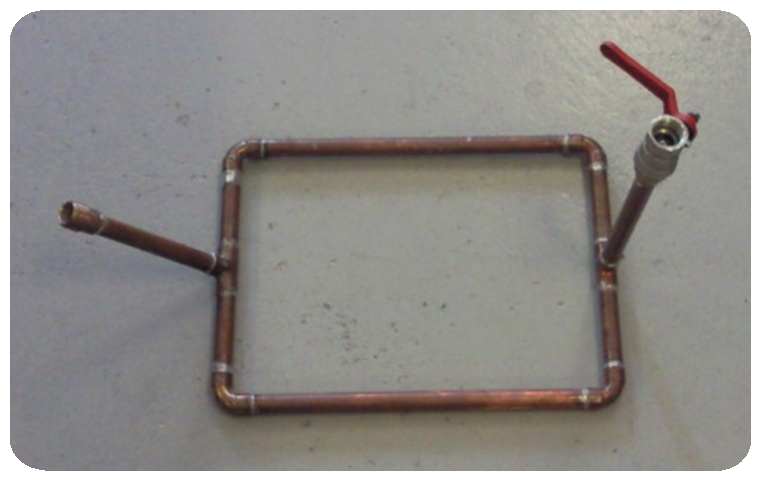 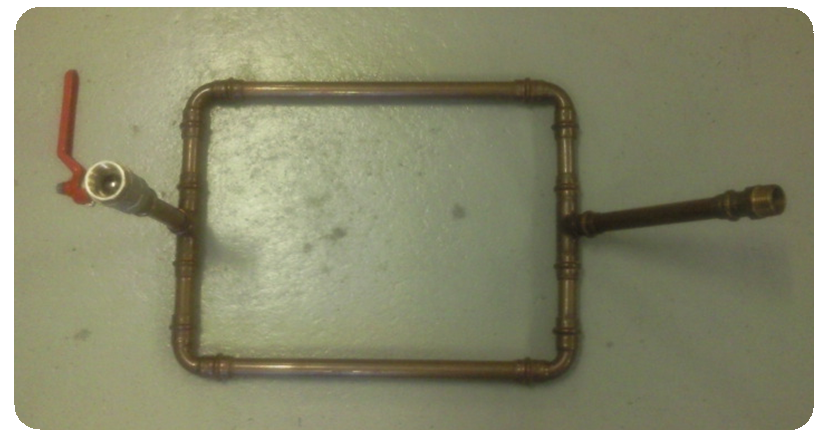 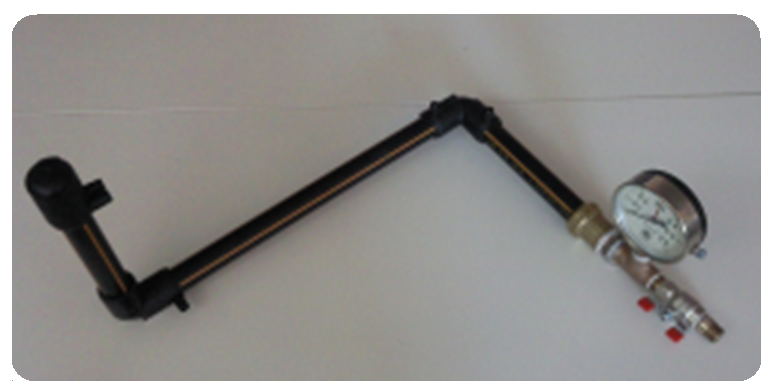 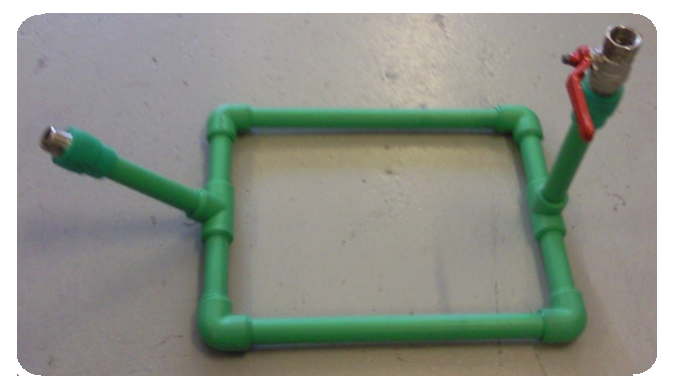 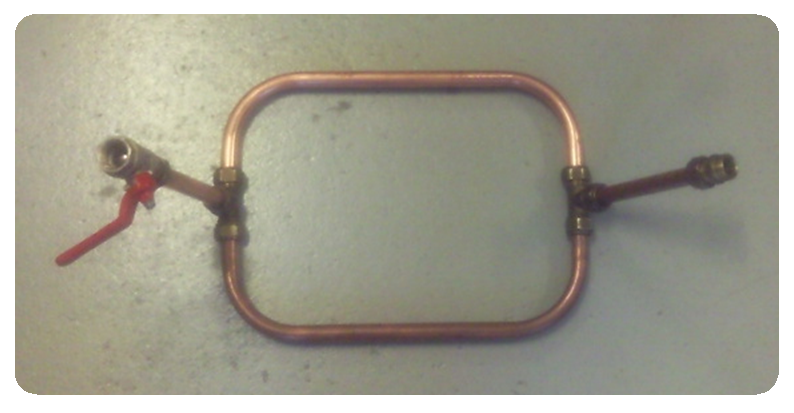 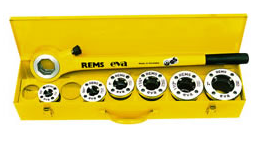 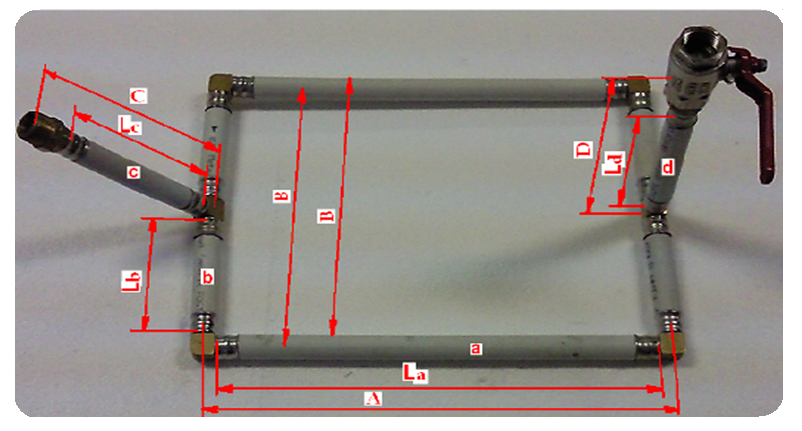 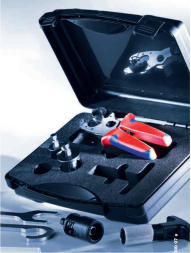 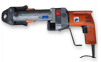 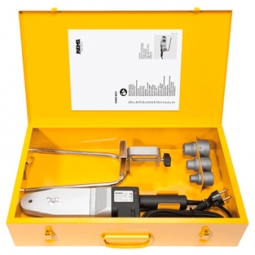 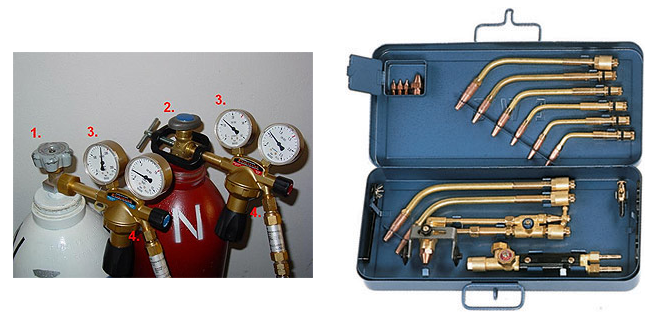 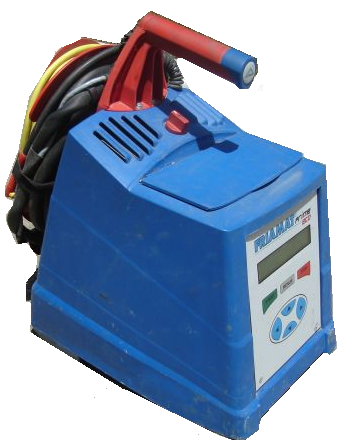 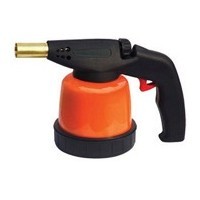